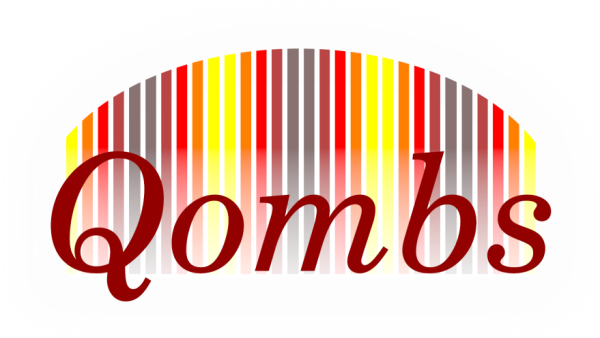 WP4 
Characterization
WP leader: 
Alessandro Zavatta
Speaker: 
Natalia Bruno
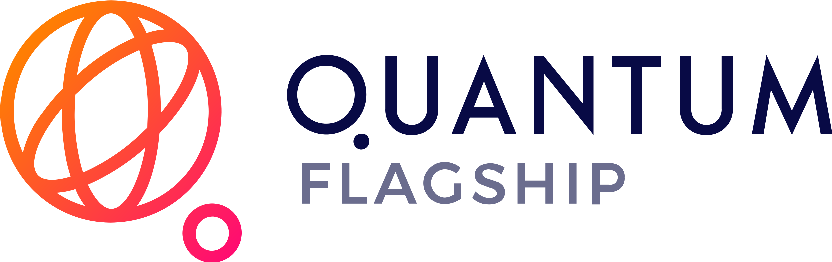 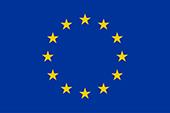 Mid-term Review meeting
May 13th 2020
The Qombs Project is funded by the European Union’s Horizon 2020 research and innovation programme under grant agreement number 820419
Qombs – WP4
Main target: characterization methodologies for QCL-combs
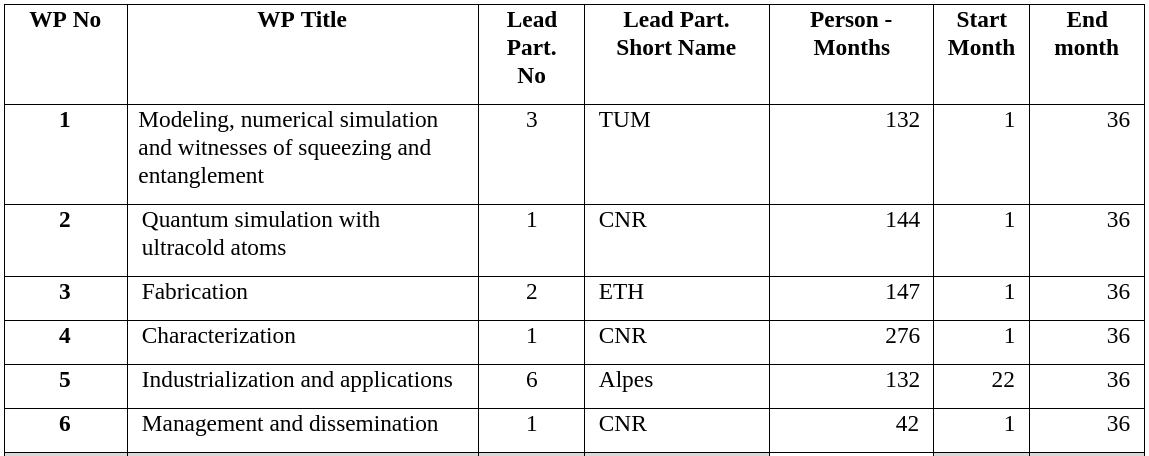 2
Outline
MILESTONES: MS7-M26, MS8-M30, CNR
3
T4.1: Characterization of QCL-combs
MILESTONES: MS7-M26, MS8-M30, CNR
4
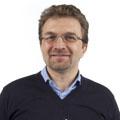 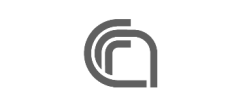 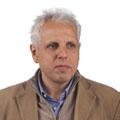 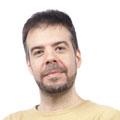 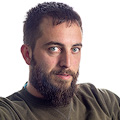 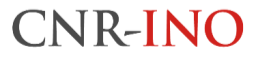 T4.1: Characterization of QCL-combs
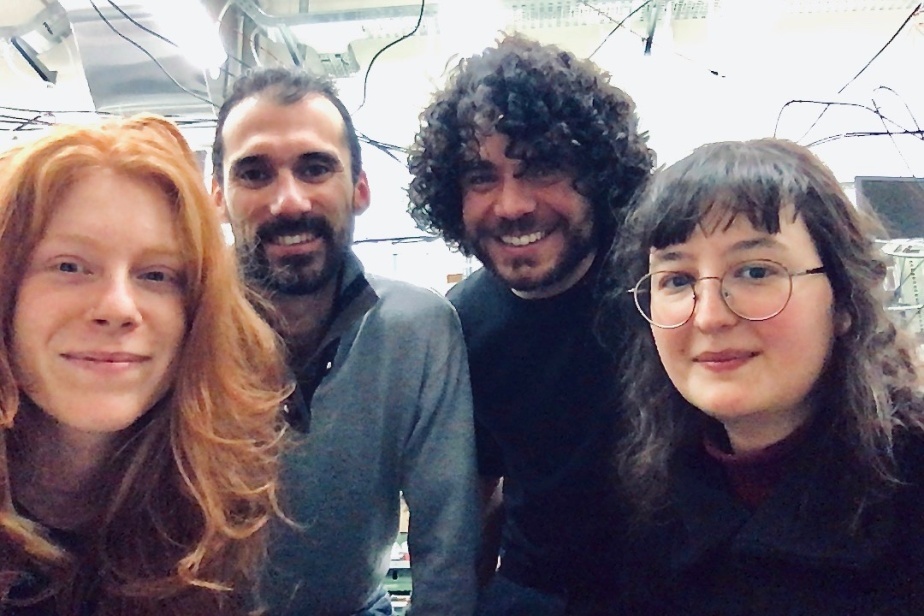 Simone 
Borri
Paolo De Natale
Alessandro Zavatta
Nicola
Biagi
Theoretical support: 

Robin Corgier
Luca Pezzé
Augusto Smerzi
Tecla Gabbrielli
Francesco Cappelli
Nicola 
Corrias
Natalia 
Bruno
5
T4.1.1: available QCL-combs
First QCL-comb characterization
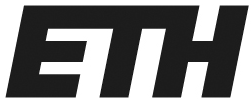 Dual-waveguide QCL-comb @ 4.5 μm from ETH 
 
EV1527D 
PartE
C1622 LO4 (IV)
L = 4.5 mm, 4.5 μm
fs = 10 GHz, 7 kΩ resistance
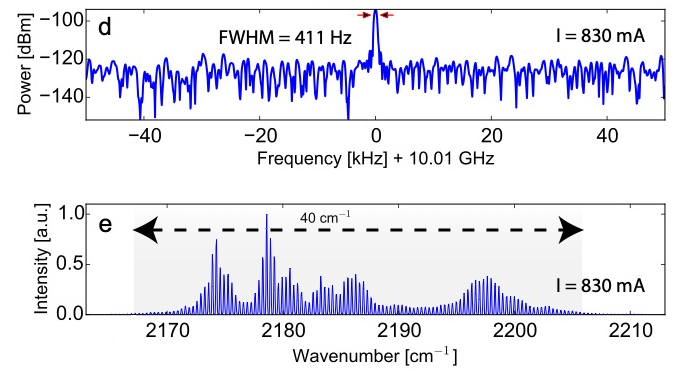 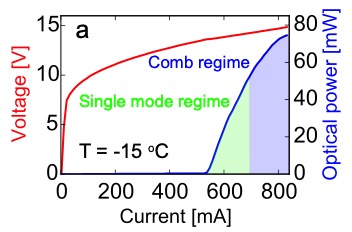 6
Bidaux, Y., Kapsalidis, F., Jouy, P., Beck, M., Faist, J., Laser &  Photonics Reviews 2018, 12, 1700323
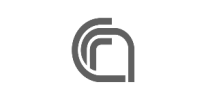 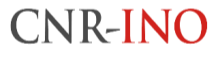 T4.1: Deliverables
D4.1: First QCL-comb devices characterized and delivered to TRT and IRS (CNR - M10)
Delivered
benchmarks for future experiments
7
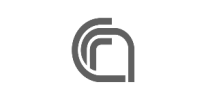 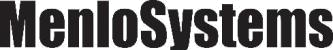 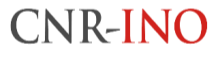 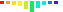 T4.1.2: new QCL-combs
multi-heterodyne beat note detection
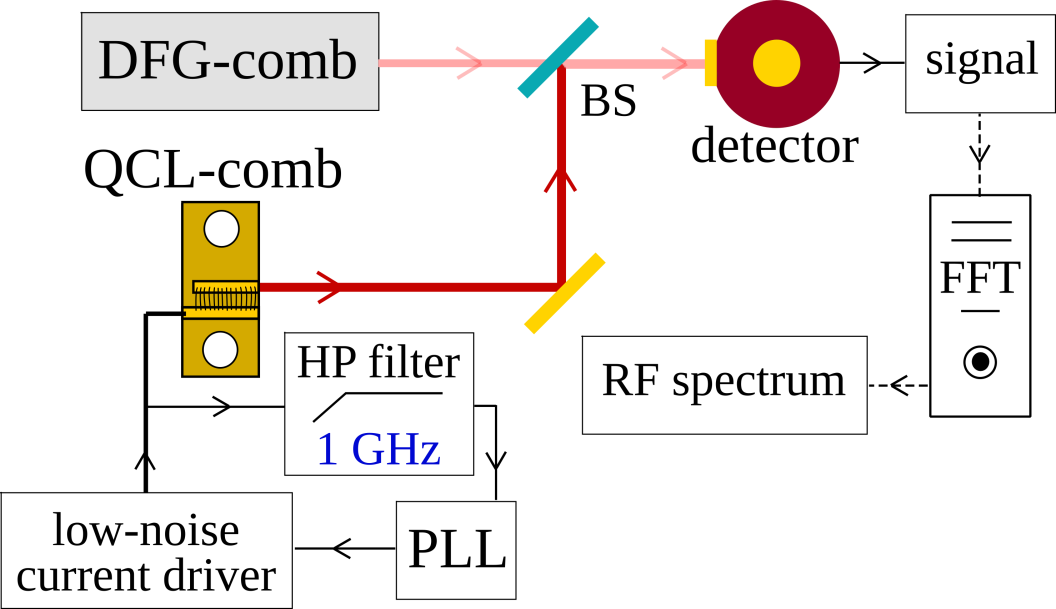 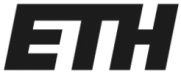 8
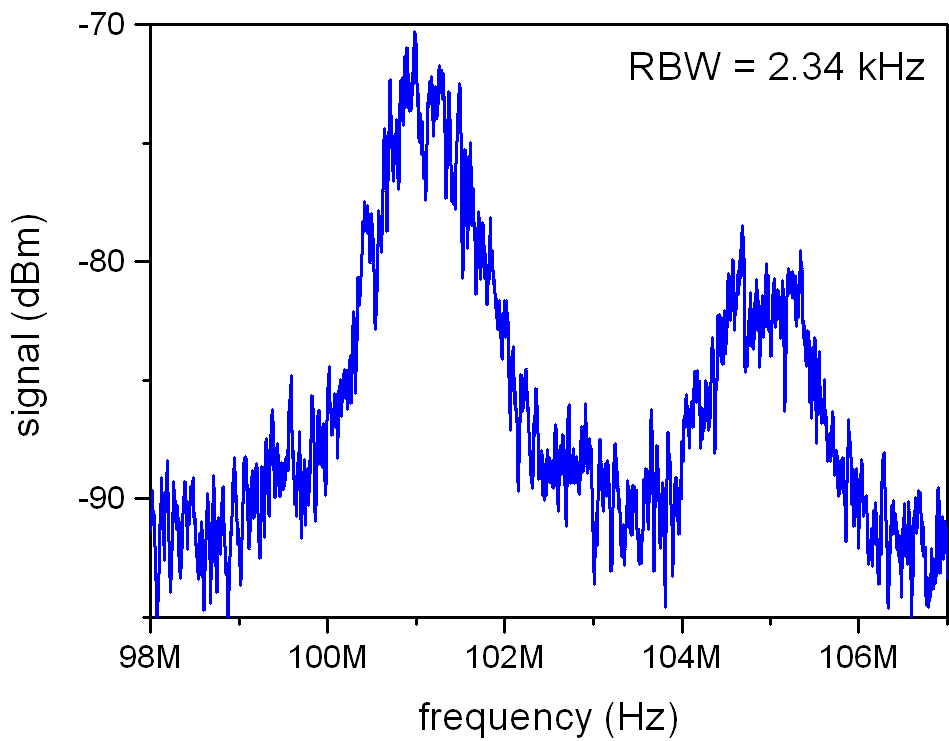 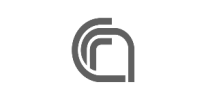 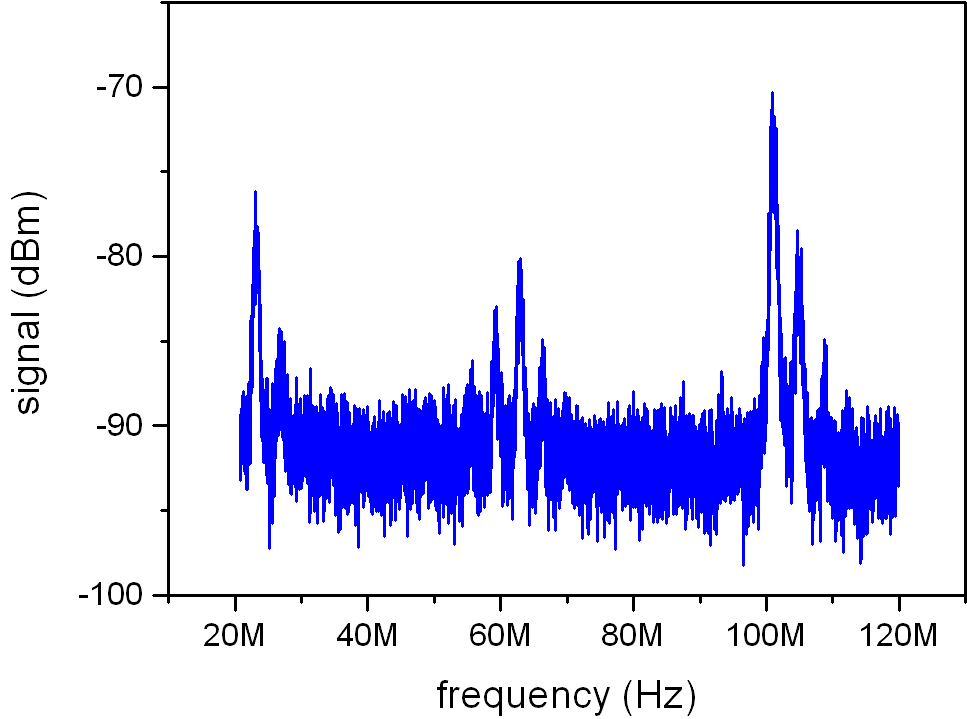 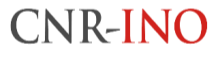 T4.1.2: new QCL-combs
T4.1.2: Characterization of new-generation QCL-combs (M6-M36)
FWHM ~ 1 MHz 
compatible with free-running 
QCL linewidth
- FSR QCL =10 GHz          
- FSR Menlo laser = 250 MHz
9
T4.1: Deliverables
D4.1: First QCL-comb devices characterized and delivered to TRT and IRS (CNR - M10)
Delivered
D4.3: New-generation QCL-comb characterized and delivered to TRT and IRS (CNR – M12, M30)
Delivered
D4.4: New-generationQCL-combs (second generation active region design - D1.3)characterized anddelivered to TRT andIRS. (CNR- M30)
Work in 
progress
10
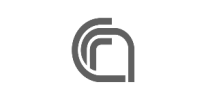 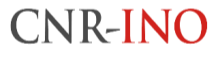 T4.1.3: search for squeezing
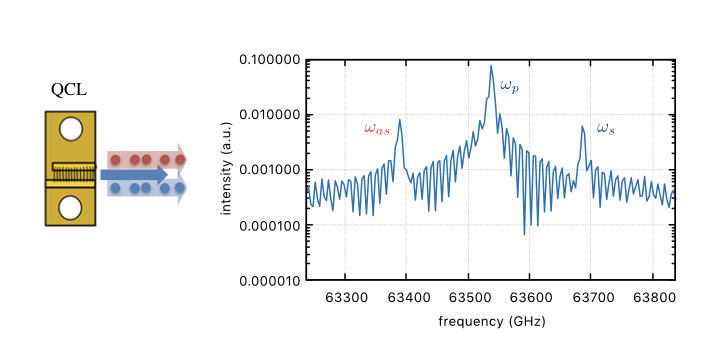 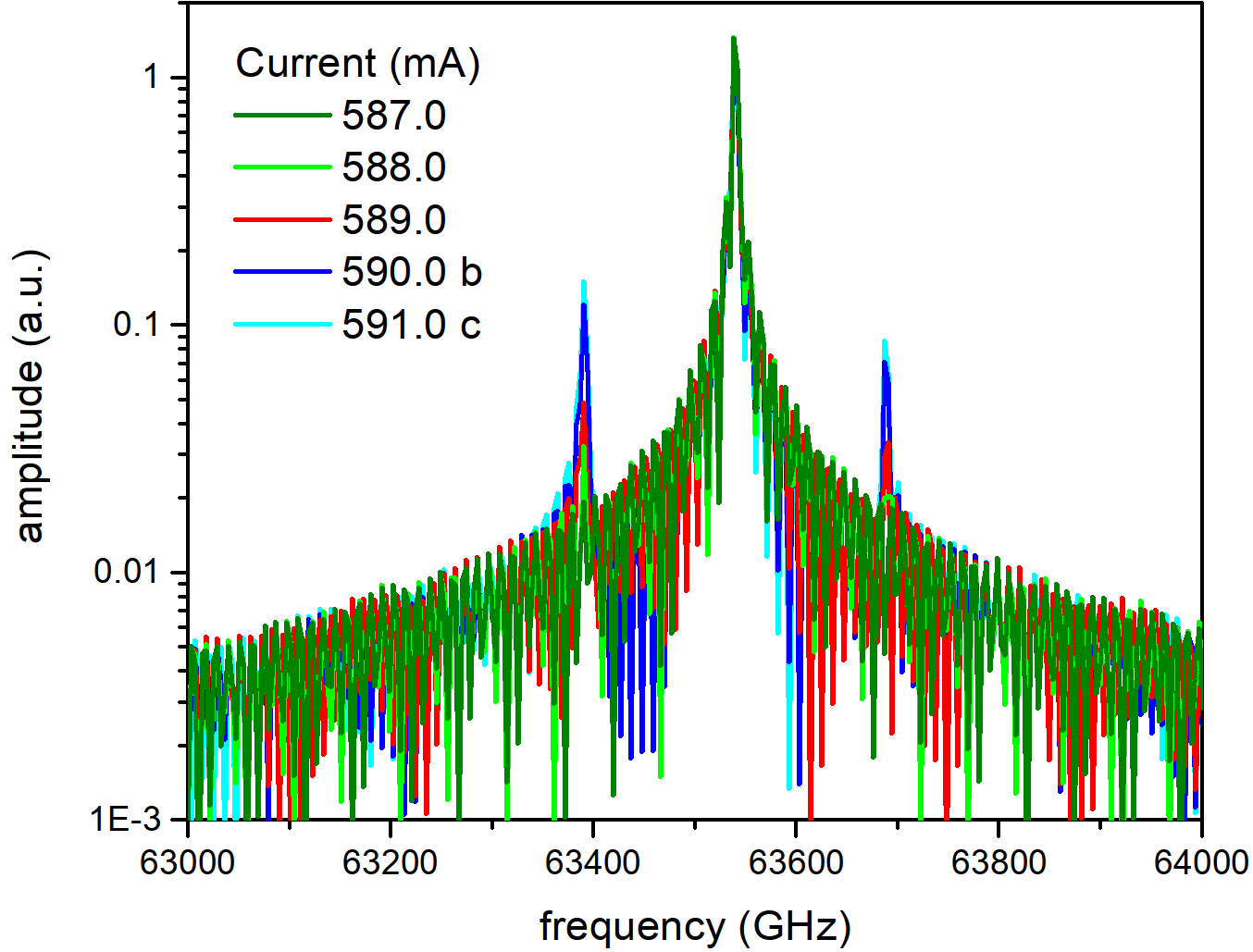 QCL-comb EV1 299A-107  
@ 4.7 μm from
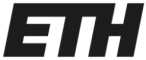 Four Wave Mixing?
11
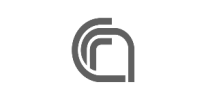 Grating
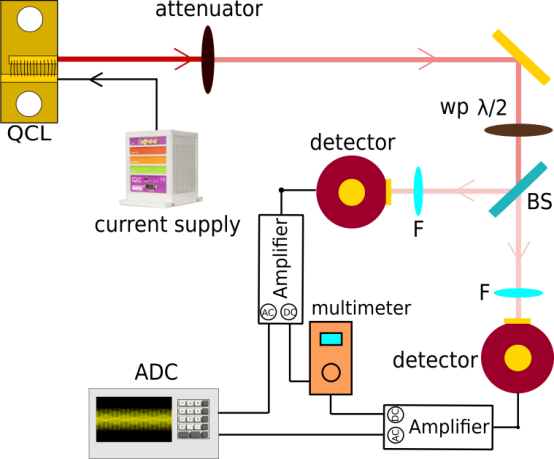 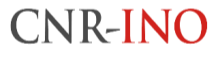 T4.1.3: search for squeezing
T4.1.3: Squeezing detection in QCL-combs using new-generation QCDs (M11-M36)
Is it possible to measure the shot noise with our detectors?
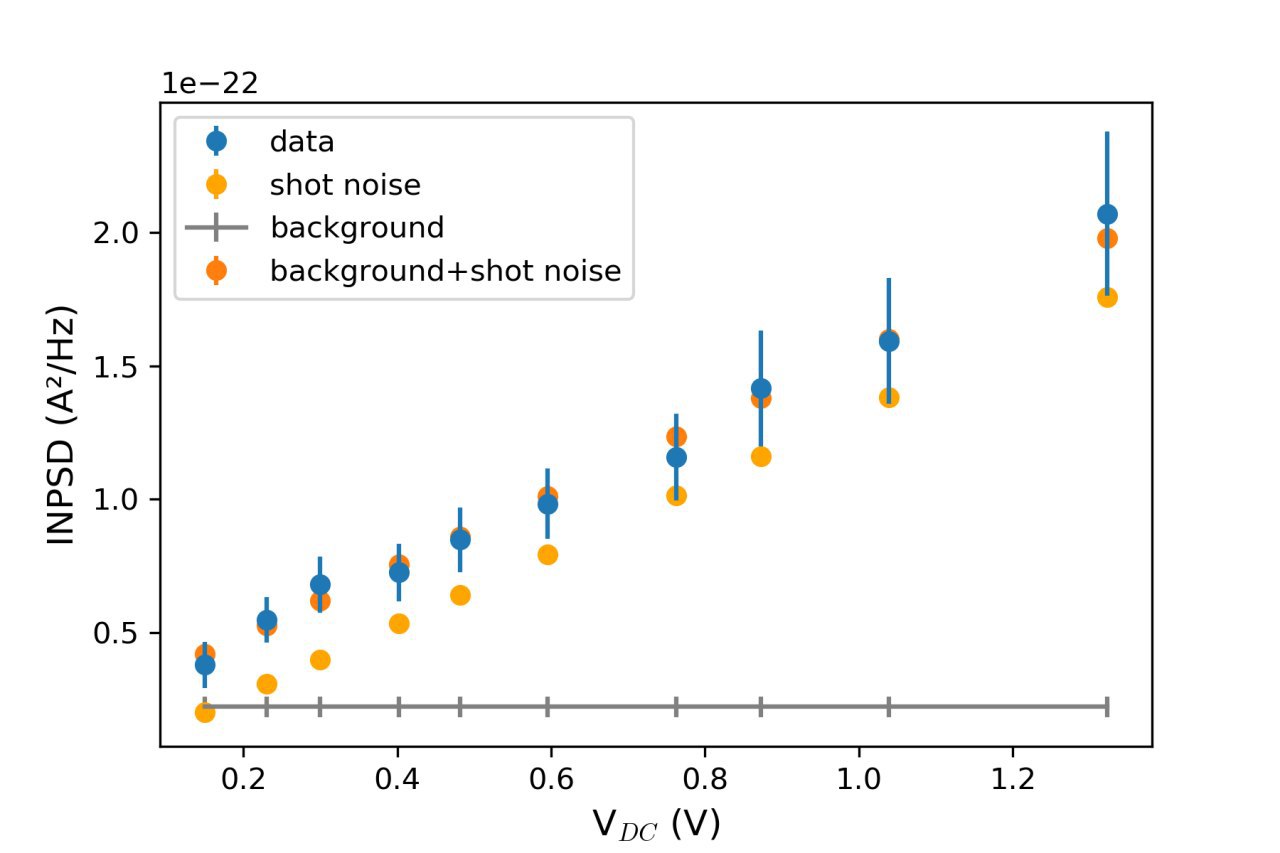 We used the QCL in single mode operation to characterize the balanced detection scheme.
12
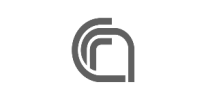 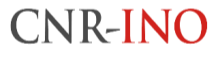 T4.1.3: search for squeezing
T4.1.3: Squeezing detection in QCL-combs using new-generation QCDs (M11-M36)
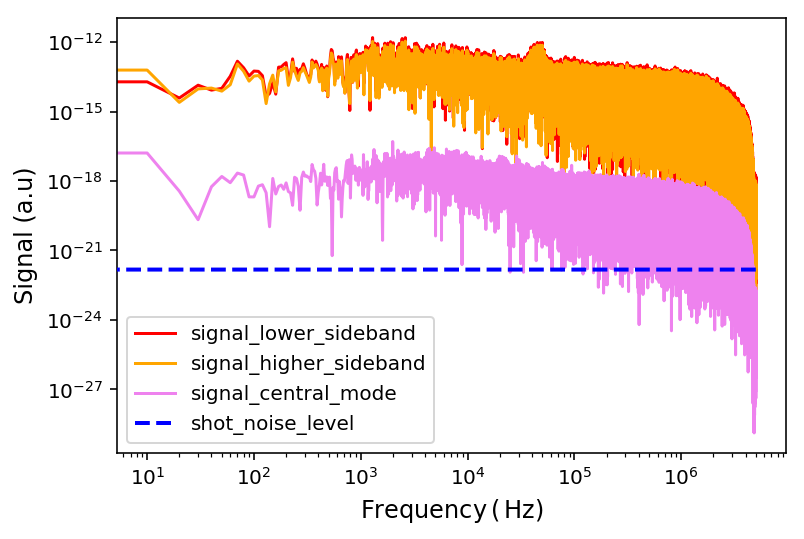 1) Characterization of two-mode squeezing with a balanced detector
Normalized signal
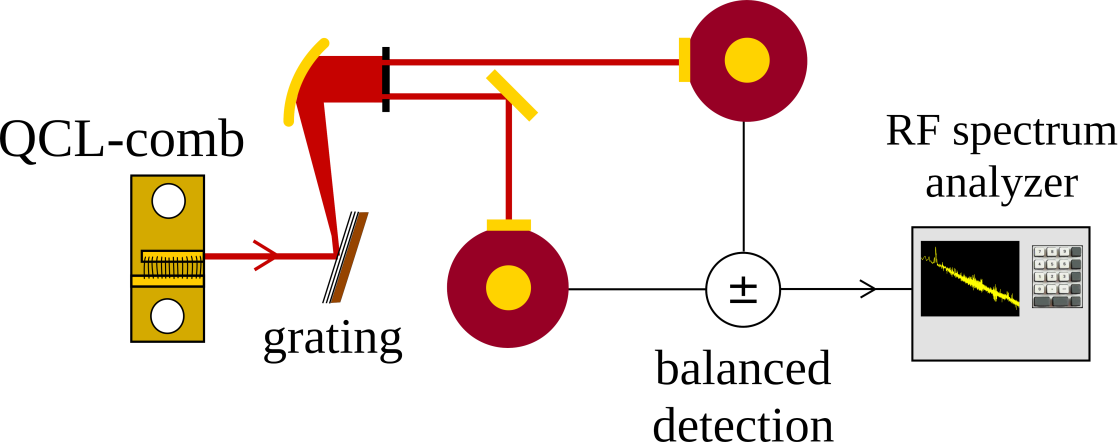 2) Analysis of cross-correlation vs auto-correlation of the sidebands
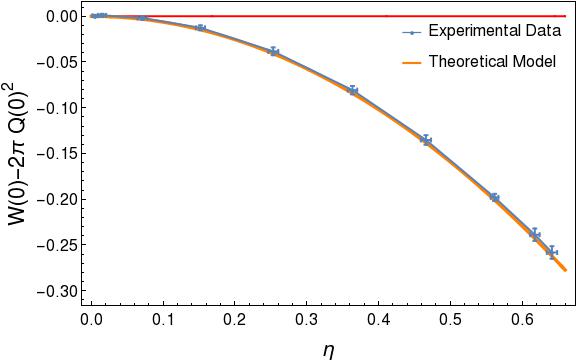 3) Non-classicality certification test on a single-mode quantum system
13
WP4 Bottlenecks & lessons
14
T4.1: Deliverables
D4.1: First QCL-comb devices characterized and delivered to TRT and IRS (CNR - M10)
Delivered
D4.3: New-generation QCL-comb characterized and delivered to TRT and IRS (CNR – M12, M30)
Delivered
D4.4: New-generationQCL-combs (secondgeneration activeregion design - D1.3)characterized anddelivered to TRT andIRS. (CNR- M30)
Work in 
progress
Work in progress
D4.6: Detection of squeezed and entangled light states in QCL-combs emission (CNR - M24)
15
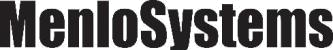 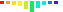 Outline
Ronald Holzwarth
Carsten Cleff
MILESTONES: MS7-M26, MS8-M30, CNR
16
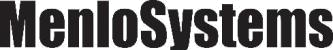 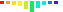 T4.2: Objectives
Definition of the main features of the DFG-MIR-comb prototype (CNR and Menlo)
Development of the DFG-MIR-comb prototype (Menlo)
Improvement of spectral bandwidth, tuning range and output power (Menlo)
D4.2: Prototype of metrological DFG mid-infrared comb with fixed emission wavelength delivered to CNR  (Menlo - M8)
17
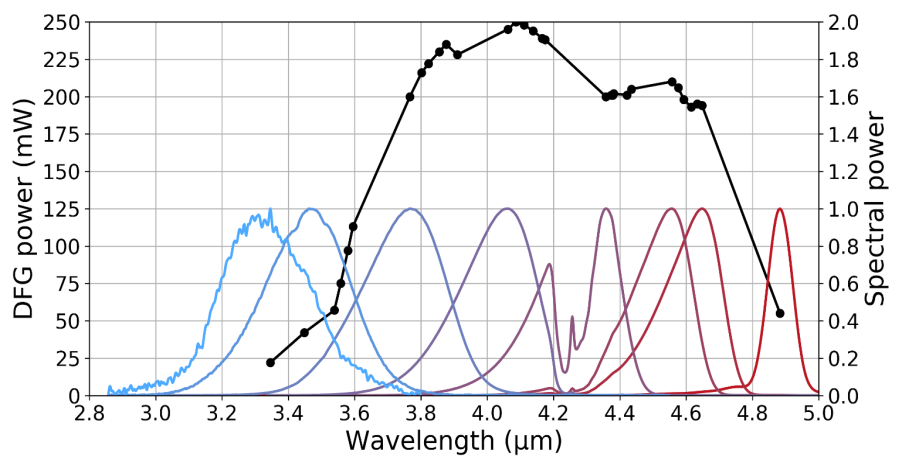 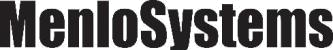 3-5 µm output
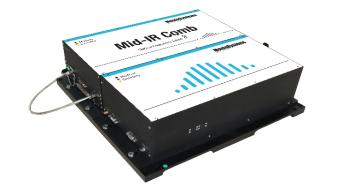 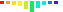 32 µW/mode
T4.2: DFG in the 4-5 µm range
42 cm
DFG system head
High DFG output power levels
Wide tuning range between 3-5 µm
High power per mode of tens of µW/mode
Compact laser head
18
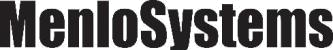 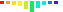 T4.2: Achievements
Definition of the main features of the DFG-MIR-comb prototype (CNR and Menlo)
Development of the DFG-MIR-comb prototype (Menlo)
Improvement of spectral bandwidth, tuning range and output power (Menlo)
high average power generation: >200 mW @ λ = 4.5 µm
high power per mode: 32 µW/mode for a DFG system with 250 MHz repetition rate


ongoing activities:
mid-IR range λ > 5 µm, employing new crystal materials such as OP-GaP
beyond 5 µm Menlo demonstrated an output power of up to 2.7 mW, which is limited but still a good result for high-repetition rate, fully stabilized frequency comb systems in this wavelength range
record low optical linewidth of < 1 Hz for a DFG mid-IR frequency comb system
19
WP4 Bottlenecks & lessons
20
WP4 Bottlenecks & lessons
21
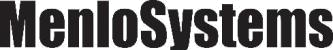 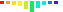 T4.2: Deliverables
Definition of the main features of the DFG-MIR-comb prototype (CNR and Menlo)
Development of the DFG-MIR-comb prototype (Menlo)
Improvement of spectral bandwidth, tuning range and output power (Menlo)
D4.2: Prototype of metrological DFG mid-infrared comb with fixed emission wavelength delivered to CNR  (Menlo - M8)
Delivered
Installation: mid September 2019
22
Outline
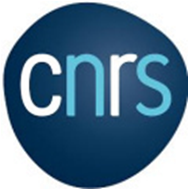 Carlo Sirtori
Yanko Todorov
MILESTONES: MS7-M26, MS8-M30, CNR
23
T4.3: Objectives
Full optical and electrical characterization of detectors fabricated in double-metal structures: spectral response, responsivity, gain, NEP (CNRS)
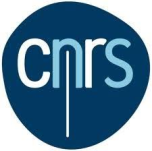 24
T4.3: Objectives
Full optical and electrical characterization of detectors fabricated in double-metal structures: spectral response, responsivity, gain, NEP (CNRS)
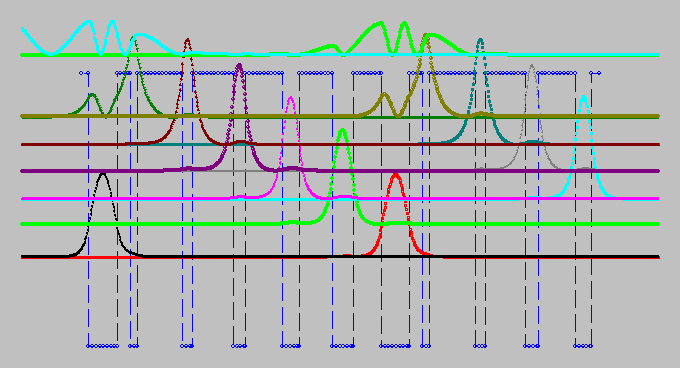 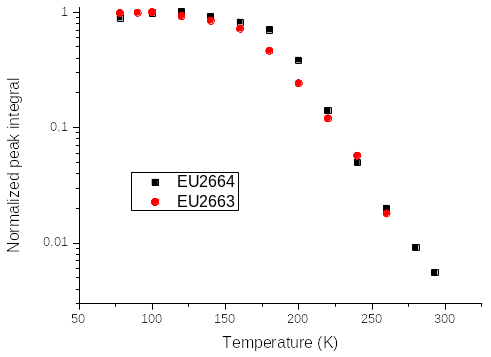 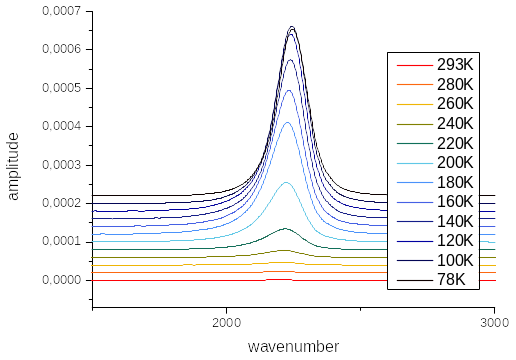 D4.5: New-generation QCD characterized, shared with CNR for squeezing detection and delivered to TRT and IRS (CNRS - M24)
Work in
progress
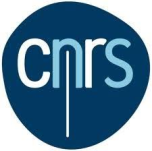 25
Outline
Andreas Hugi
Pitt Allmendinger
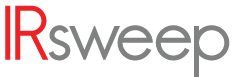 MILESTONES: MS7-M26, MS8-M30, CNR
26
T4.4: Objectives & Deliverables
Fabrication of dedicated state-of-the-art dual-comb system (IRS)
Evaluation of noise contributions for the sources, detectors and electronics (IRS)
Characterization of frequency and mode-spacing stability (IRS)
D4.10: Report on the limiting factors of current dual-comb systems and performance improvements from the lasers and quantum detectors developed in the project (IRS - M6)
Delivered!
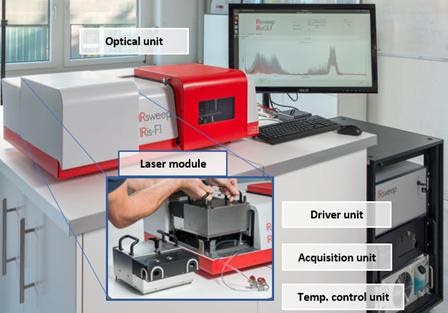 Main potential improvements: 
Lower detectors dark counts (improve dynamical range); 
More reliable QCL-combs with less sub comb modes; 
Low noise drivers for better frequency stability.
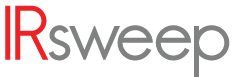 27
T4.4: Objectives & Deliverables
Integration of novel laser components in the dual-comb system (IRS/ETH)
Validation of the performance of the new ‘quantum’ devices for sensing applications
Laser drivers
NEW dual-laser driver in one unit instead of having two separate units. This opens a direct integration into the IRis-Fi1 control unit. A prototype is under construction and will be tested soon.
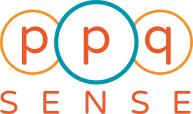 D4.11: Report on noise performance of the different generations of devices developed in the project (IRS - M24)
Work in progress
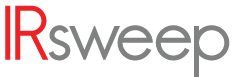 28
T4.4: Objectives & Deliverables
Integration of QCD and QWIP detectors in the dual-comb system (IRS/CNRS)
Validation of the performance of the new detectors, comparison with MCT detectors (IRS)
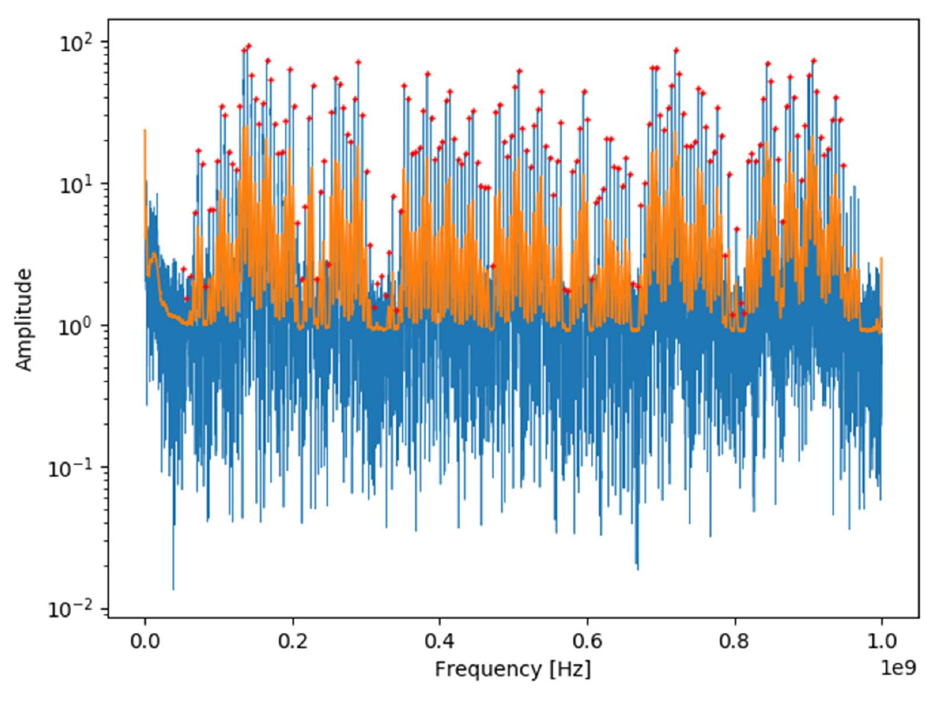 Two lasers delivered from Alpes have been characterized: 

good frequency stability, no subcombs
almost complete superposition of combs
good performance for the spectrometer for sensing applications
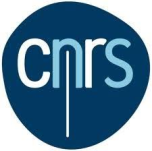 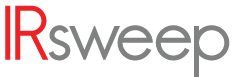 29
WP4 Bottlenecks & lessons
30
WP4 Bottlenecks & lessons
31
T4.4: Objectives & Deliverables
Integration of QCD and QWIP detectors in the dual-comb system (IRS/CNRS)
Validation of the performance of the new detectors, comparison with MCT detectors (IRS)
D4.7: Device-performance for sensing applications validated in dual-QCL-comb system (IRS - M36)
Work in progress
IRsweep is waiting for quantum detectors from CNRS for testing.
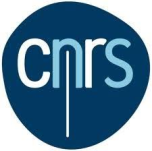 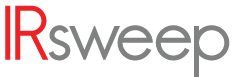 32
Outline
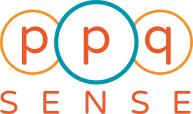 Davide Mazzotti
Saverio Bartalini
33
MILESTONES: MS7-M26, MS8-M30, CNR
T4.5: Objectives & Deliverables
Fabrication of (5) low-noise drivers and delivery to partners (ppqS)
D4.8: Commercial ultra-low noise current drivers fabricated and 
delivered  to partners (ppqSense – M6)
Delivered!
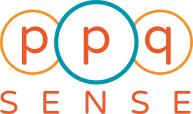 34
T4.5: Objectives & Deliverables
Design of improved-features drivers for quantum experiments (ppqS)
Characterization of the novel drivers and distribution (7) to the partners (ppqS)
Development of 3+5 additional drivers for internal characterization purposes and for the market (ppqS)
D4.9: New features and improved performances implemented on new-generation current drivers and delivered to partners (ppqSense - M30)
Work in progress
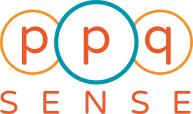 35
T4.5: Achievements
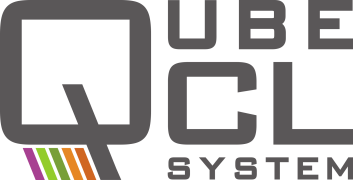 lowest current noise on the market: flat and 10 times lower than the best competitor driver.
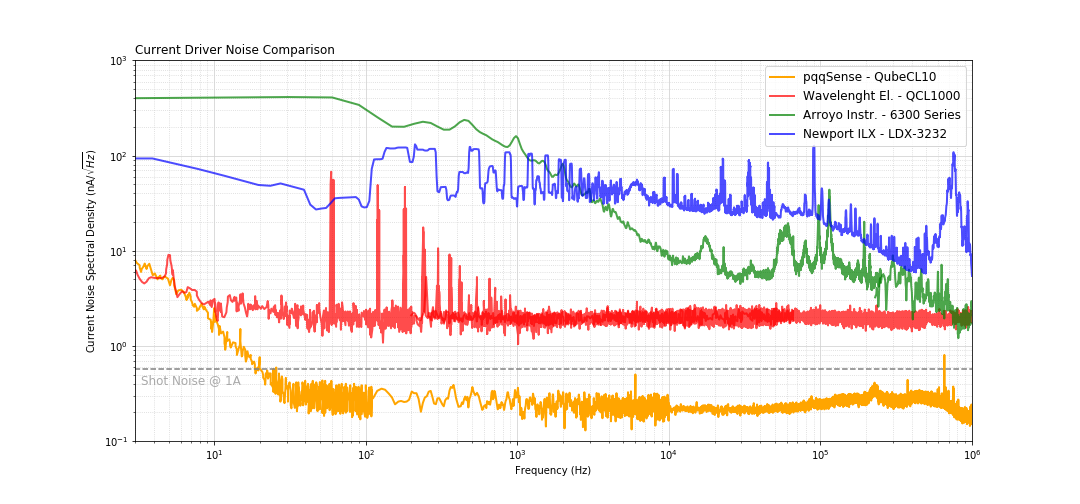 Comparison with main commercial drivers:
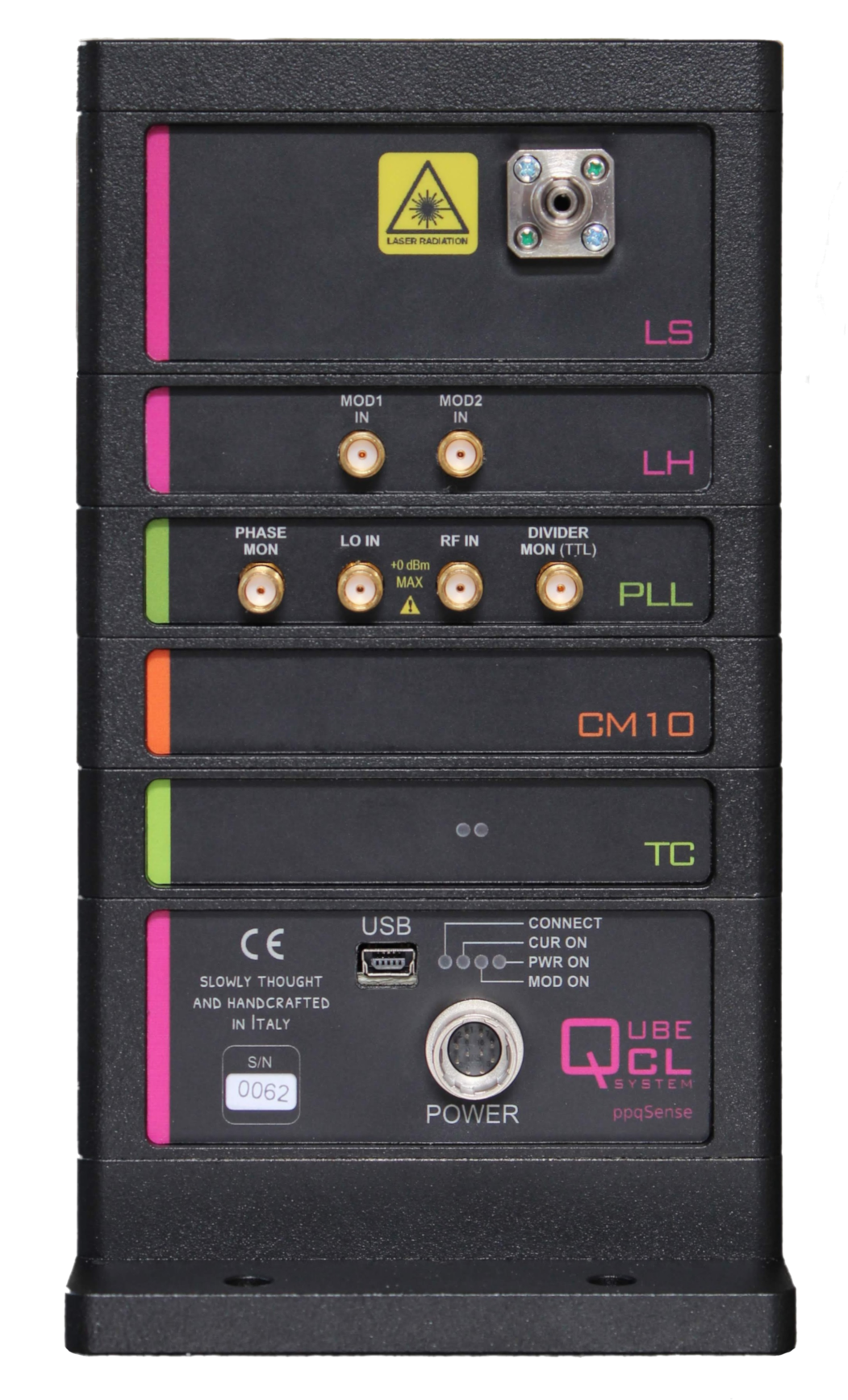 Patent pending
(EU and US)
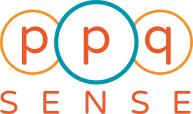 36
T4.5: Achievements
A sub-shot noise current source for any output current
Designed for lowest current noise over a wide range of output currents, up to 2.5 A.
Two different current modules are provided.
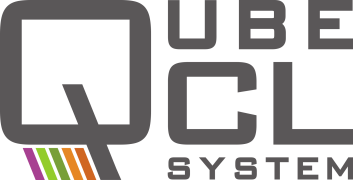 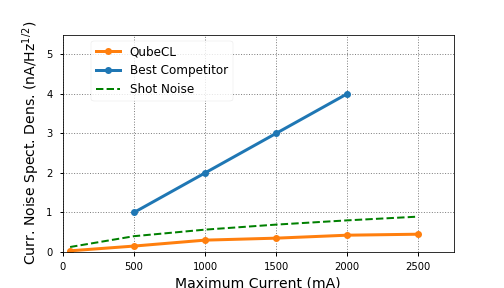 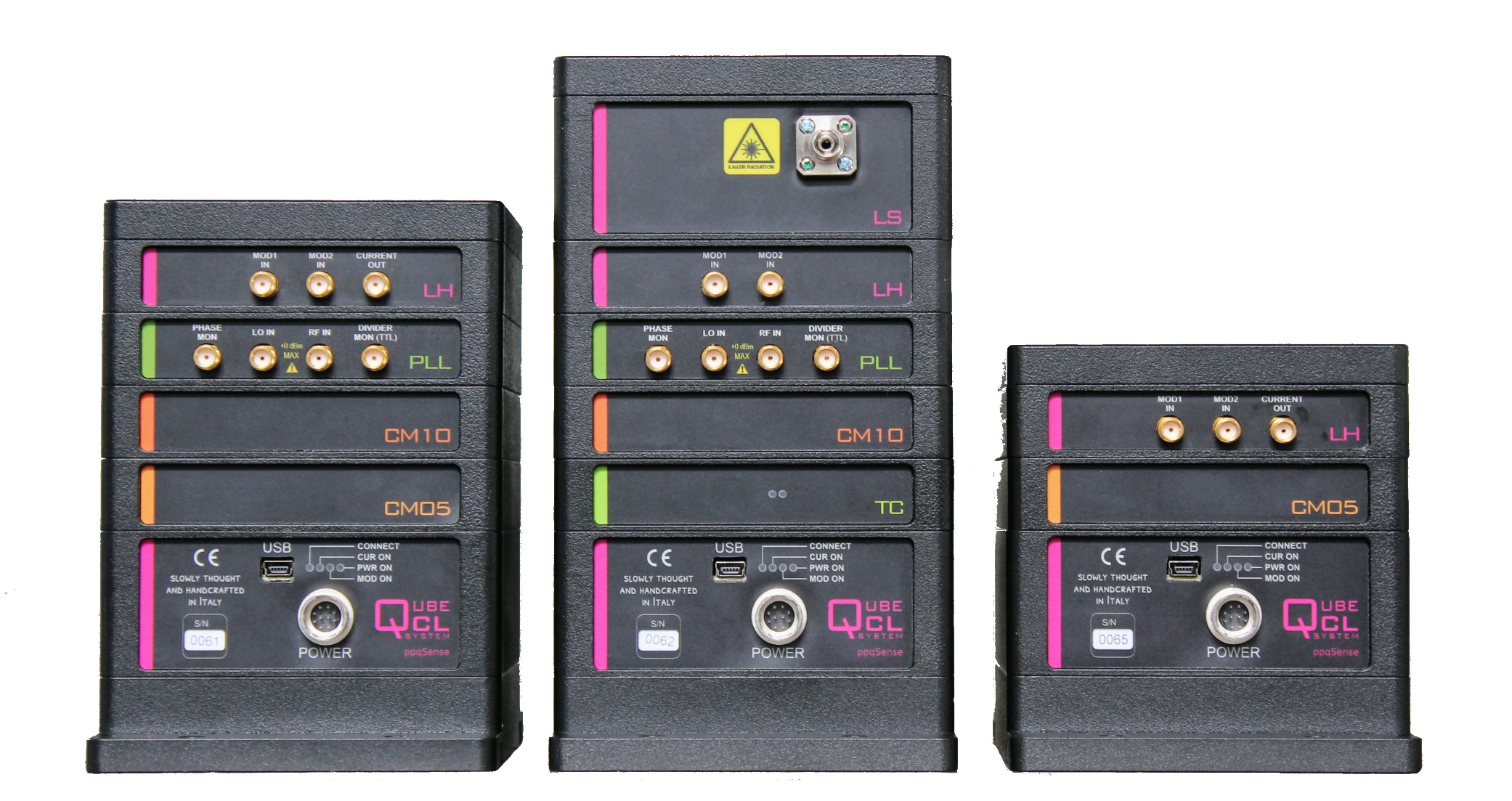 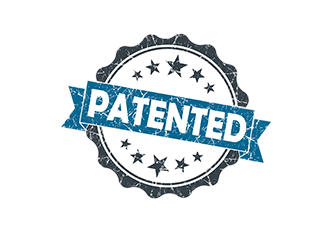 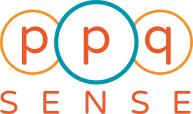 37
T4.5: Ongoing
Ongoing activities
HHL-packaged QCL
housing module
Butterfly-packaged lasers
housing module
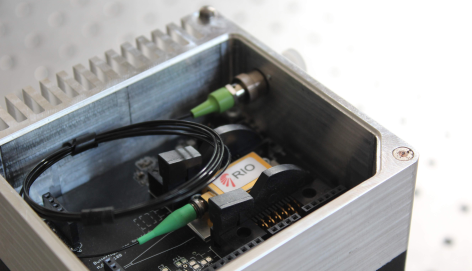 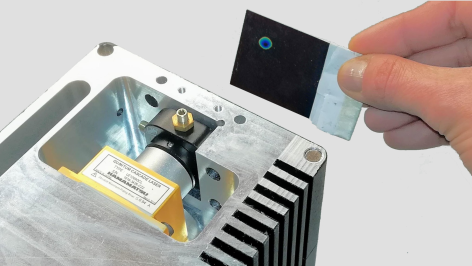 Lock-in module 
for frequecy-modulation spectroscopy
 Pound-Drever-Hall locking module 
for locking a laser to a cavity
 PID module 
for first-derivative locking to a cavity or spectroscopic transition
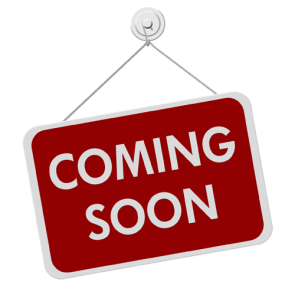 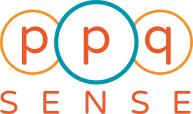 39
Outline
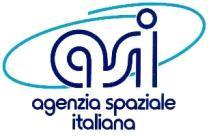 Mario Siciliani de Cumis
MILESTONES: MS7-M26, MS8-M30, CNR
40
T4.6: Objectives & Deliverables
Design of the setup for QCL-comb coupling with WGMRs (ASI, CNR)
Noise characterization and stabilization of QCL combs using WGMRs (ASI, CNR)
Study of short-time evolution of teeth phase fluctuations of QCL-combs (ASI, CNR)
D4.12: Metrological characterization of QCL-comb devices 
using WGMR (ASI - M27)
Work in progress
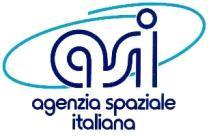 41
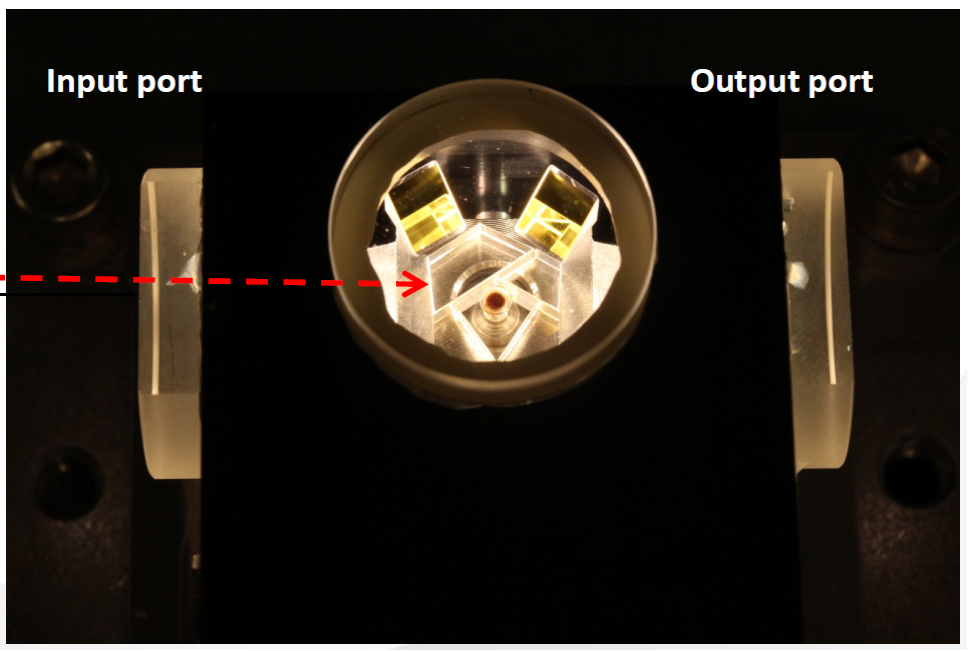 T4.6: Achievements
T4.6: Characterization of (new-generation) QCL-combs using Ultra High-Q Whispering Gallery mode Resonators (ASI, CNR; M4-M30)
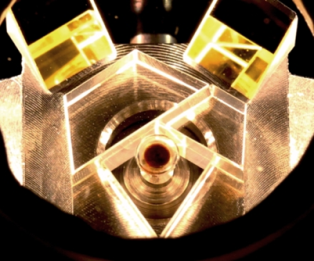 ASI designed a custom CaF2 toroidal WGMR.

It has been realized by OEWaves inc. 


FSR expected ~ 20 GHz @ 4.5 mm
Q-factor  expected  ~2 x 107 @ 4.5 mm

Prism couplig system

Actuators for stabilization
- Thermal actuator
- Fast piezo actuator
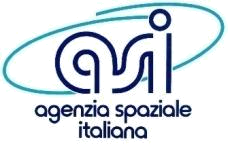 42
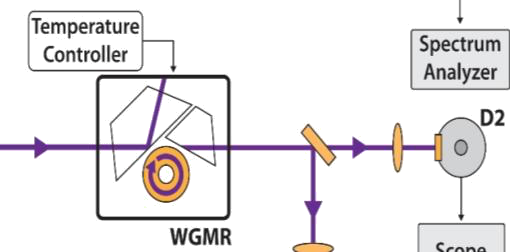 T4.6: Achievements
QCL
WGMR preliminary alignment and mode characterization
WGMR as passive devices for filtering or to characterize the light coupled in the cavity using the slope of the transmission modes.
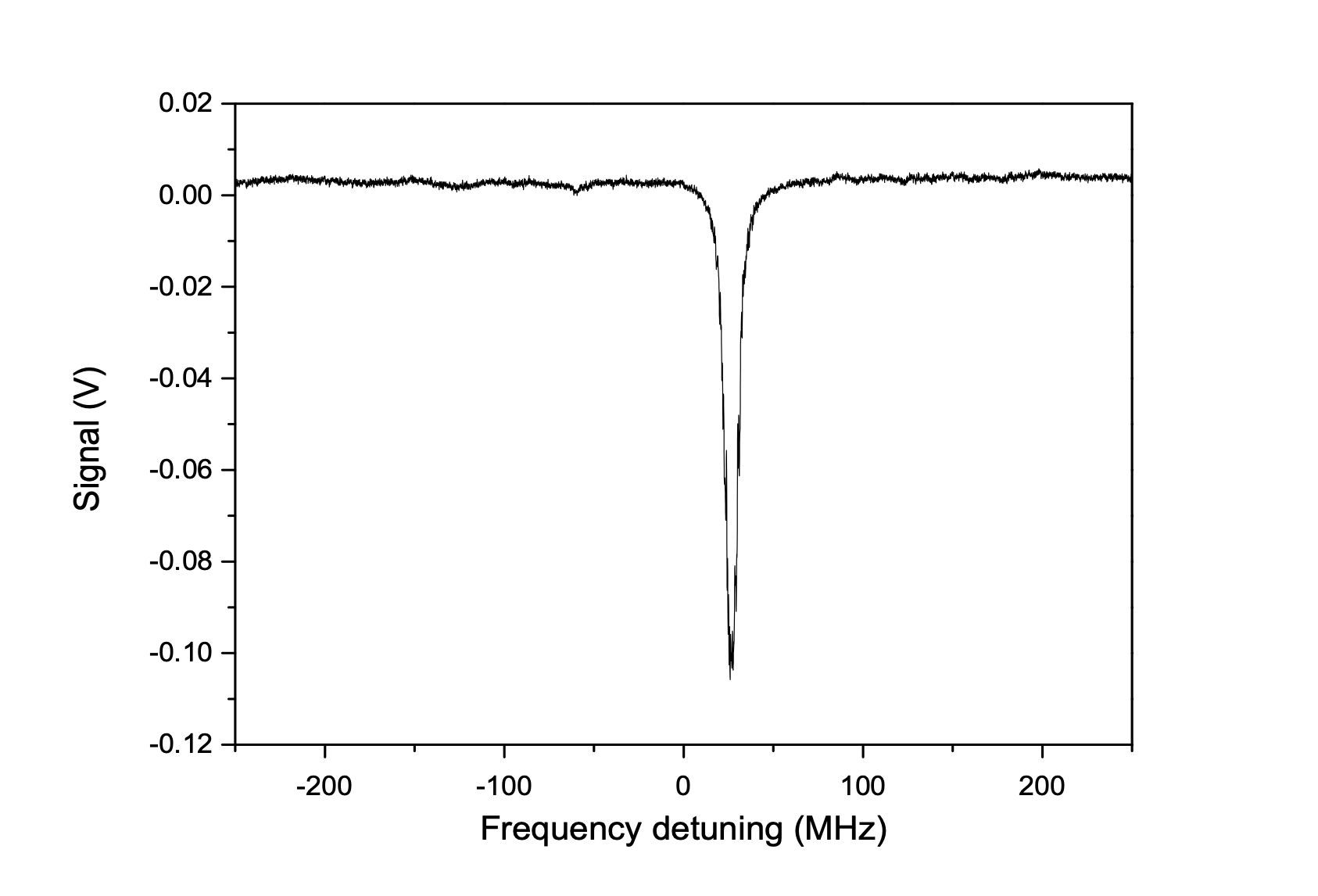 The resonator is currently under alignment and characterization for determining:
- Q-factor at the QCLs working wavelengths
- Mode width and stability
- Optimal coupling conditions
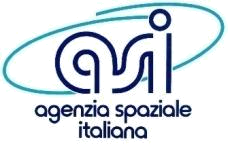 43
WP4 Bottlenecks & lessons
44
Risk analysis
These risks have not materialized up to now. First check planned for September 2020 (M24).

No unforeseen risk for the moment.
45
Summary
MILESTONES: MS7-M26, MS8-M30, CNR
46
Thank you
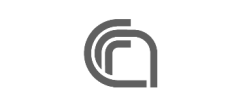 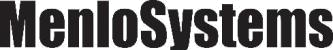 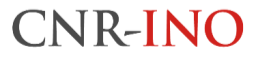 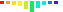 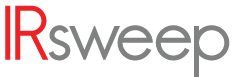 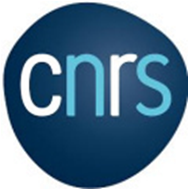 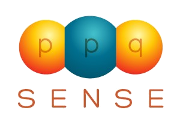 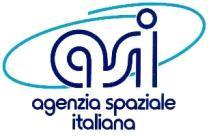 47